МІЙ РІДНИЙ КРАЙ
СТВОРИЛИ ЛЕПБУК «СВІЙСЬКІ ТВАРИНИ»
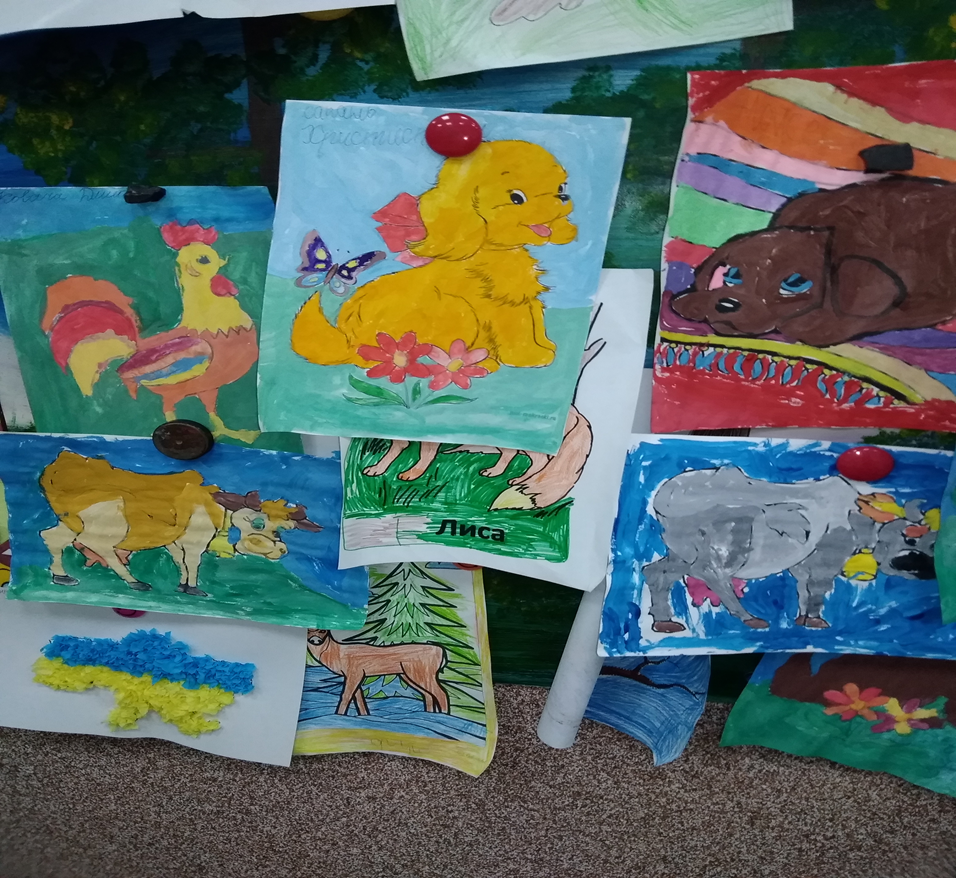 Створення малюнків червоної книги
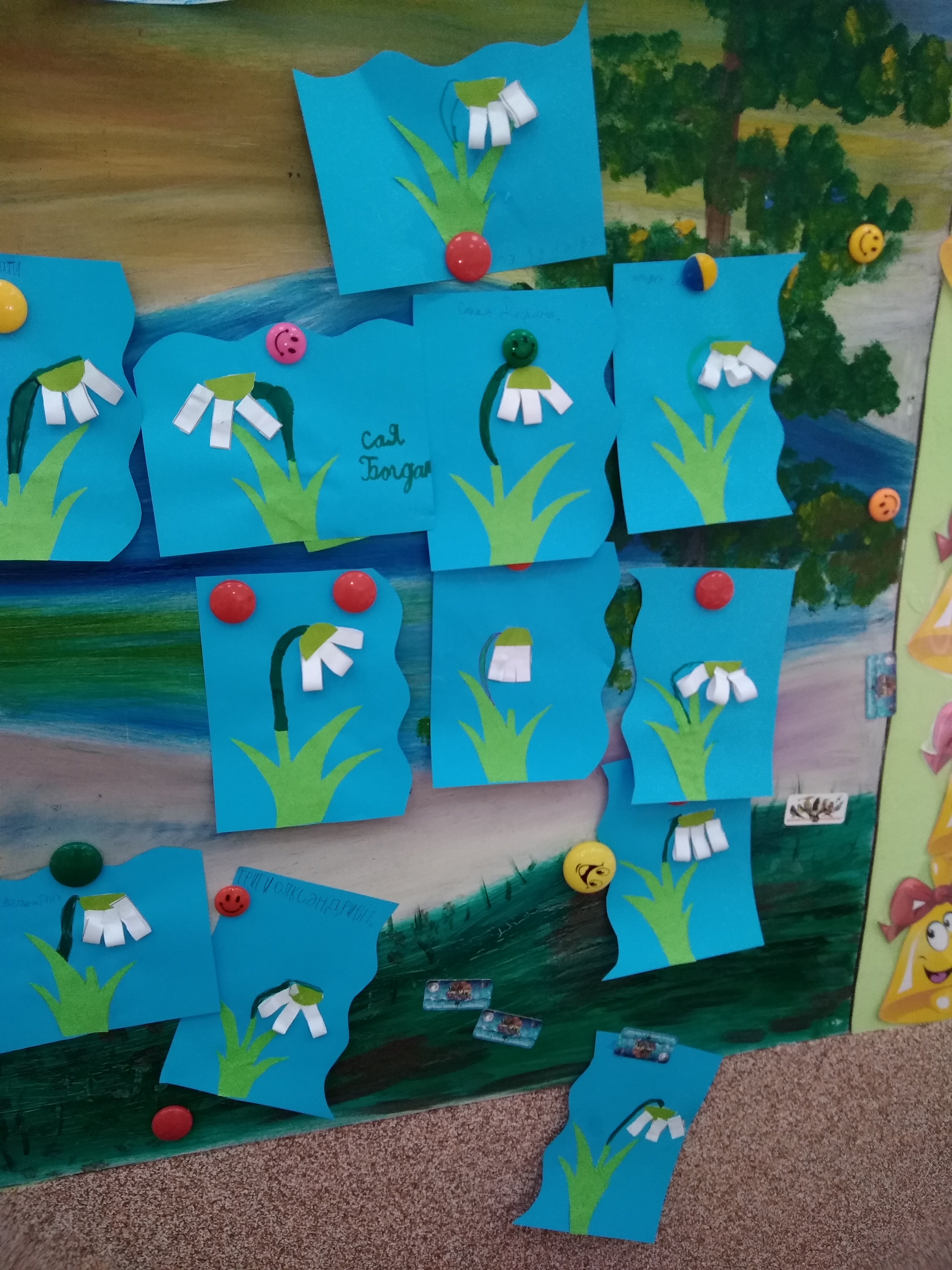 Нарешті весна…проведення естафет,ігор,змагань
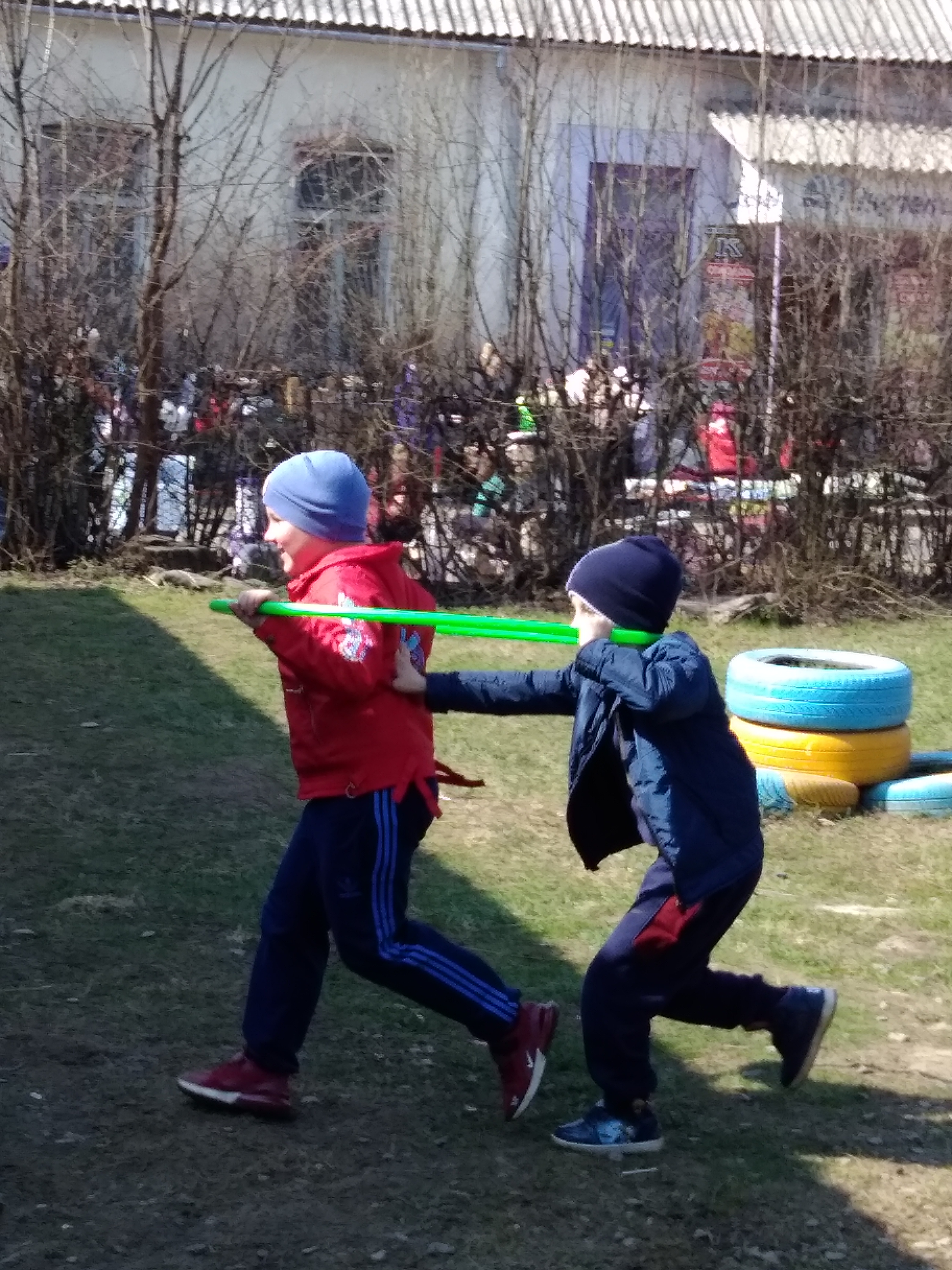